Tiết 1. BÀI 5  SỰ ĐA DẠNG CỦA CHẤT
Khởi động
Chúng ta có thể dễ dàng đi lại trong không khí, có thể lội được trong nước nhưng không thể đi xuyên qua một bức tường. Em có biết vì sao không?
Bức tường là chất rắn, mà các “hạt” cấu tạo nên chất rắn được sắp xếp chặt chẽ do đó chúng ta không thể đi xuyên qua được.
I. CHẤT Ở XUNG QUANH CHÚNG TA
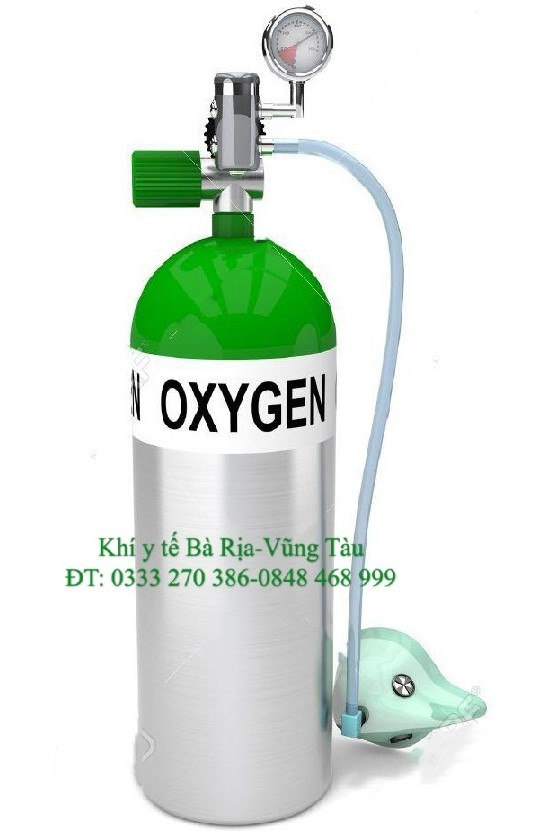 Hoạt động: Nhóm 5
Thời gian: 5 phút
Nhiệm vụ: Các em HS đọc nhanh kiến thức trong sgk/tr 30 và hoàn thiện bảng sau:
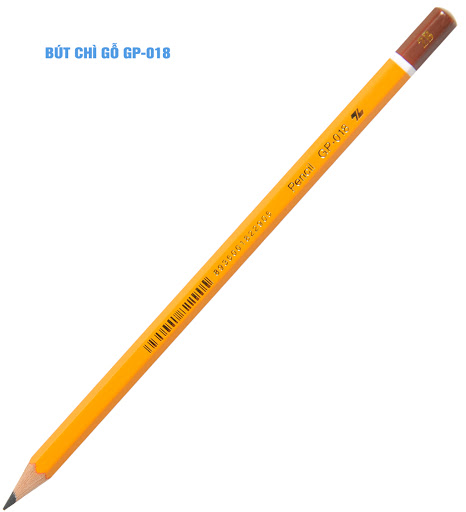 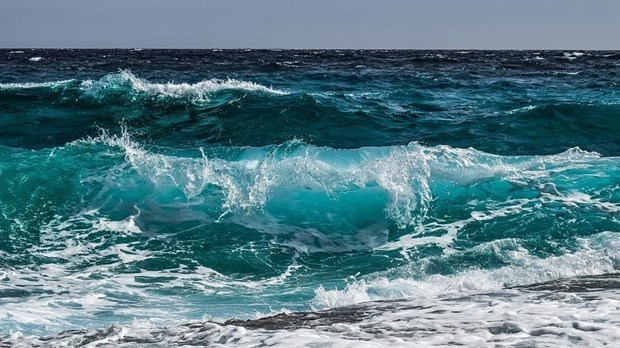 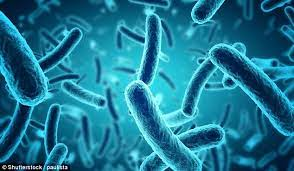 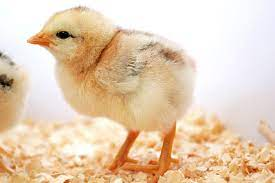 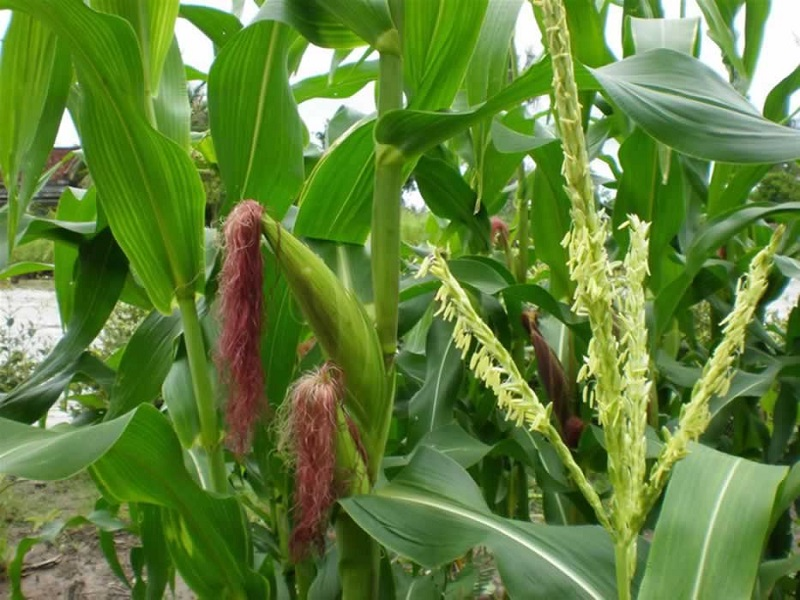 Hình 5.1
Hoạt động: Cá nhân
Thời gian: 3 phút
Nhiệm vụ: Các em HS đọc kiến thức trong sgk/tr 30 và điền vào chỗ trống:
Chọn từ thích hợp trong các từ cho dưới đây để hoàn thành câu bên dưới:
vật thể
Chất
một
nhiều
a. ……………. tạo nên ………………... 
    Ở đâu có vật thể, ở đó có ………………………….…
b. Một vật thể có thể do ……… hoặc ……………… chất tạo nên. 
    Một chất có thể có trong ………………….… vật thể.
chất
nhiều
Designed by PoweredTemplate
I. CHẤT Ở XUNG QUANH CHÚNG TA
- Chất rất đa dạng, chất có ở xung quanh, ở đâu có vật thể ở đó có chất, mọi vật thể đều do chất tạo nên.
- Một vật thể có thể có nhiều chất tạo nên.
- Một chất có thể có trong nhiều vật thể khác nhau.
Lấy ví dụ cho các kết luận trên?
I. Chất ở xung quanh ta
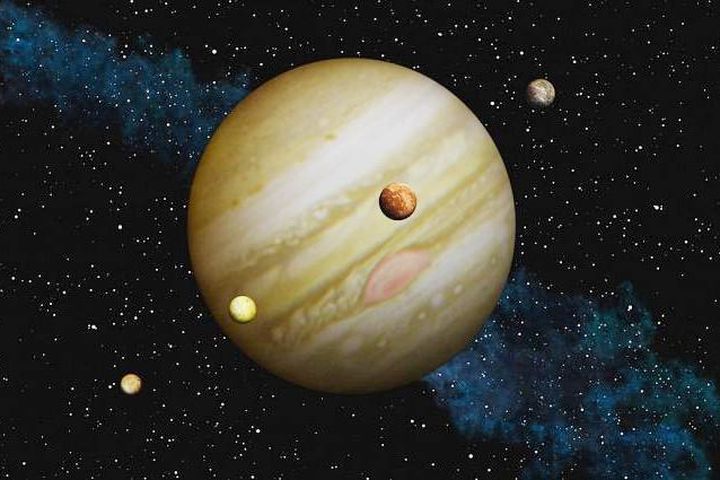 - Xung quanh ta có rất nhiều vật thể khác nhau. 
- Có những vật thể rất lớn như Mặt Trăng, Mặt Trời, các ngôi sao,...; có những vật thể lại rất nhỏ mà mắt thường không nhìn thấy được như vi khuẩn, virus,...
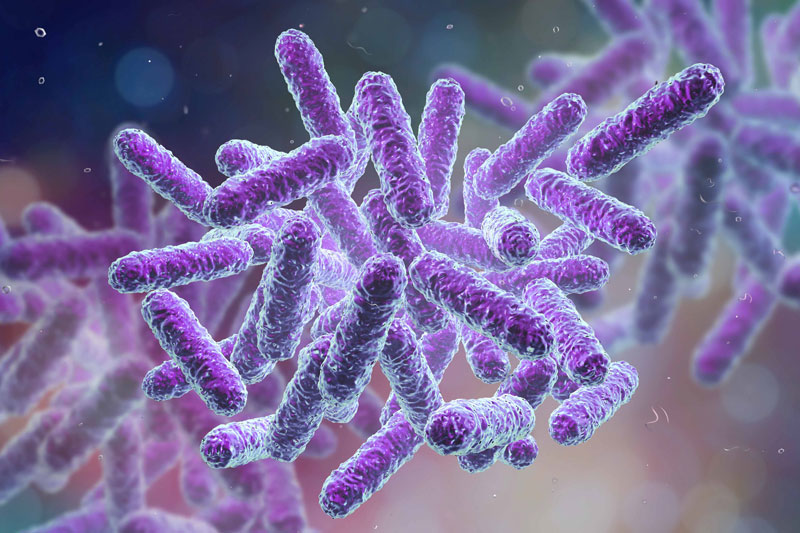 Vật thể nhỏ
I. Chất ở xung quanh ta
- Có nhưng vật thể có sẵn trong tự nhiên (vật thể tự nhiên) như đất, nước, cỏ cây, con người,...; có những vật thể do con người tạo ra (vật thể nhân tạo) như quần áo, sách vở, nhà cửa,...
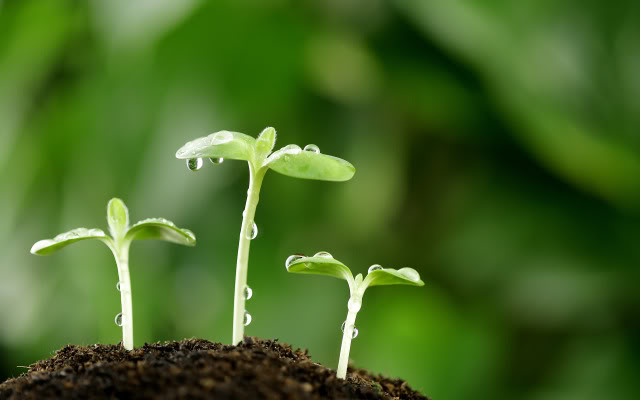 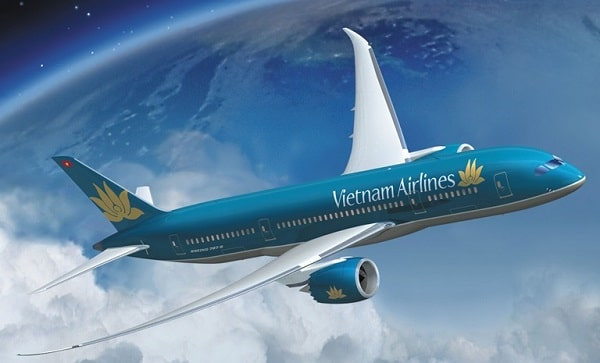 Vật thể nhân tạo
Vật thể tự nhiên
I. Chất ở xung quanh ta
Mọi vật thể đều do chất tạo nên. Ở đâu có vật thể, ở đó có chất.
Một vật có thể do nhiều chất tạo nên.
Ví dụ: Trong rau củ có chứa nhiều chất như nước, chất xơ, vitamin, enzyme, muối khoáng,...
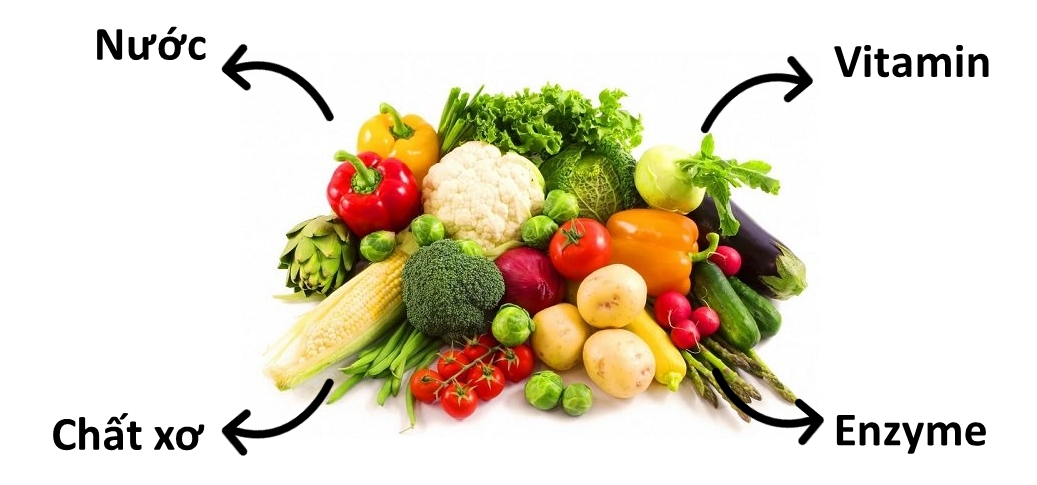 I. Chất ở xung quanh ta
Mặt khác, một chất có thể có trong nhiều vật thể khác nhau. 
Ví dụ: Protein có trong sữa, phô mai, trứng, thịt, cá, hạt, ngũ cốc,...
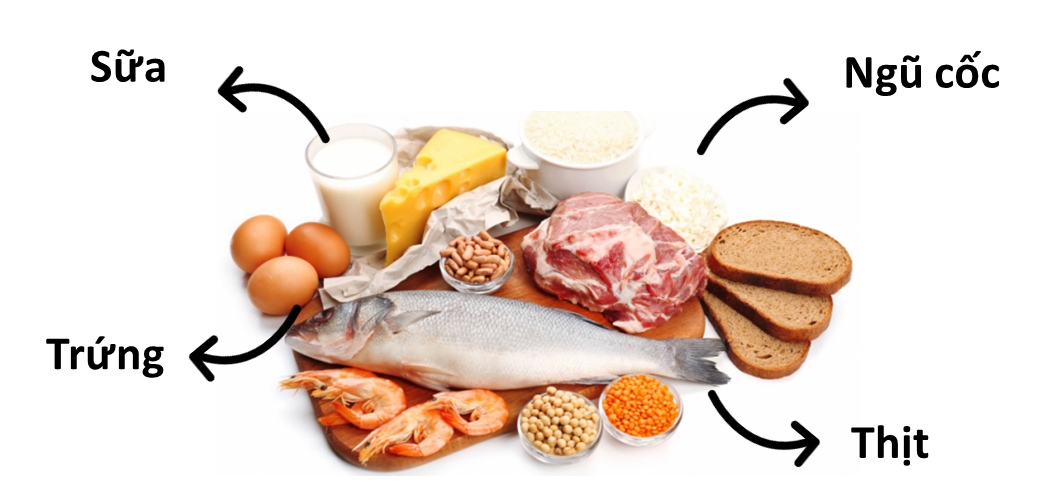 Luyện tập
+ Trả lời luyện tập 1 trang 31 SGK Trong các câu sau, từ (cụm từ) in nghiêng nào chỉ vật thể tự nhiên, vật thể nhân tạo, vật sống, vật không sống, chất?1. Dây dẫn diện làm bằng đồng hoặc nhôm, được bọc trong chất dẻo (nhựa)2. Chiếc ấm được làm bằng nhôm3. Giấm ăn (giấm gạo) có thành phần chủ yếu là acetic acid và nước4. Thân cây bạch đàn có nhiều cellulose, dùng để sản xuất giấy
- Vật thể tự nhiên: cây bạch đàn.
- Vật thể nhân tạo: dây dẫn điện, chiếc ấm, giấm ăn, giấy.
- Vật sống: cây bạch đàn
- Vật không sống: dây dẫn điện, chiếc ấm, giấm ăn, giấy.
- Chất: đồng, nhôm, chất dẻo, acetic acid, nước, cellulose
VẬN DỤNG
1. Hãy kể tên một số chất có trong:
- Nước biển
- Bắp ngô
- Bình chứa oxygen
2. Hãy kể tên các vật thể chứa một trong những chất sau:
- Sắt
- Tinh bột
- Đường
+ Một số chất có trong:
- Nước biển: muối natri clorid, nước …
- Bắp ngô: tinh bột, nước, cellulose…
- Bình chứa oxygen: oxygen (oxi).
+ Các vật thể chứa một trong những chất sau:
- Sắt: xe đạp; máy xúc; tàu hỏa …
- Tinh bột: hạt ngô; hạt gạo; củ khoai; củ sắn…
- Đường: quả nho; cây mía; cây thốt nốt …
I. CHẤT Ở XUNG QUANH CHÚNG TA
- Xung quanh em có rất nhiều vật thể khác nhau:
  + Vật thể rất lớn: Mặt Trăng, Mặt Trời, các ngôi sao…
  + Vật thể rất nhỏ (mắt thường không thể thấy): vi khuẩn, virus…
  + Vật thể có sẵn trong tự nhiên (vật thể tự nhiên): đất, nước, cỏ, cây…
  + Vật thể do con người tạo ra (vật thể nhân tạo): quần áo, sách vở, nhà cửa…
Tiết 2. BÀI 5  SỰ ĐA DẠNG CỦA CHẤT
Trường THCS Ngọc Hồi
Khởi động
Kể tên một số chất rắn, chất lỏng, chất khí mà em biết?
- Chất rắn: nhôm, sắt, đồng …
- Chất lỏng: nước cất, cồn (ethanol) …
- Chất khí: khí hiđro (hyđrogen); khí oxi (oxygen), khí cacbonic …
II. Ba thể của chất
Phân loại các chất dưới đây vào các nhóm phù hợp (điều kiện ở nhiệt độ phòng). Bát sứ/ Dầu ăn/ Carbon dioxide/ Thủy tinh/ Than đá/ Thủy ngân / Rượu / OxygenHydro vào bảng sau:
II. Ba thể của chất
- Chất có thể tồn tại ở thể rắn, lỏng hoặc khí.
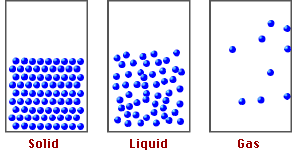 Em hãy kể tên một số chất rắn được dùng làm vật liệu trong xây dựng nhà cửa, cầu, đường? Từ đó em có thể kết luận gì chất rắn?
1. Chất rắn
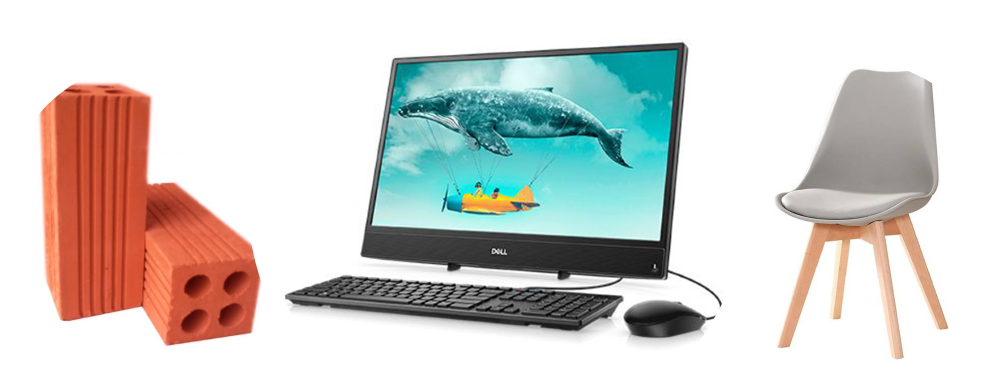 Một số chất rắn được dùng làm vật liệu trong xây dựng nhà cửa, cầu đường: Gạch, nhôm, sắt, thủy tinh, đá…
Kết luận: Chất rắn có khối lượng, hình dạng và thể tích xác định, dễ bị cắt thành những phần nhỏ
1. Chất lỏng
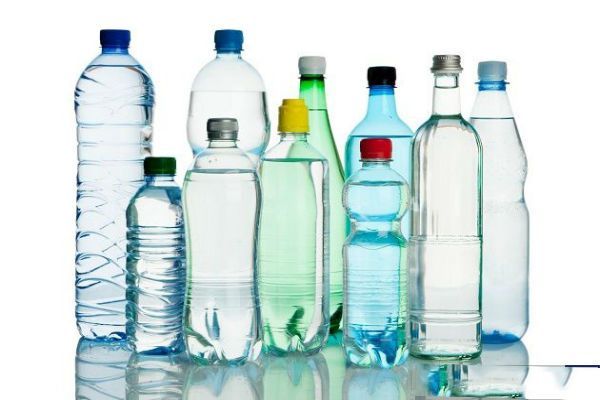 Dựa vào đặc điểm nào của chất lỏng mà ta có thể bơm xăng vào các bình chứa có hình dạng khác nhau? Từ đó em có thể kết luận gì về chất lỏng?
Xăng là chất lỏng. Mà chất lỏng không có hình dạng xác định chỉ có hình dạng của vật chứa nó. Do đó ta có thể bơm xăng vào các bình chứa có hình dạng khác nhau.
Kết luận: Chất lỏng có khối lượng và thể tích xác định, không có hình dạng xác định mà có hình dạng của vật chứa nó. Chất lỏng dễ chảy, không dễ nén
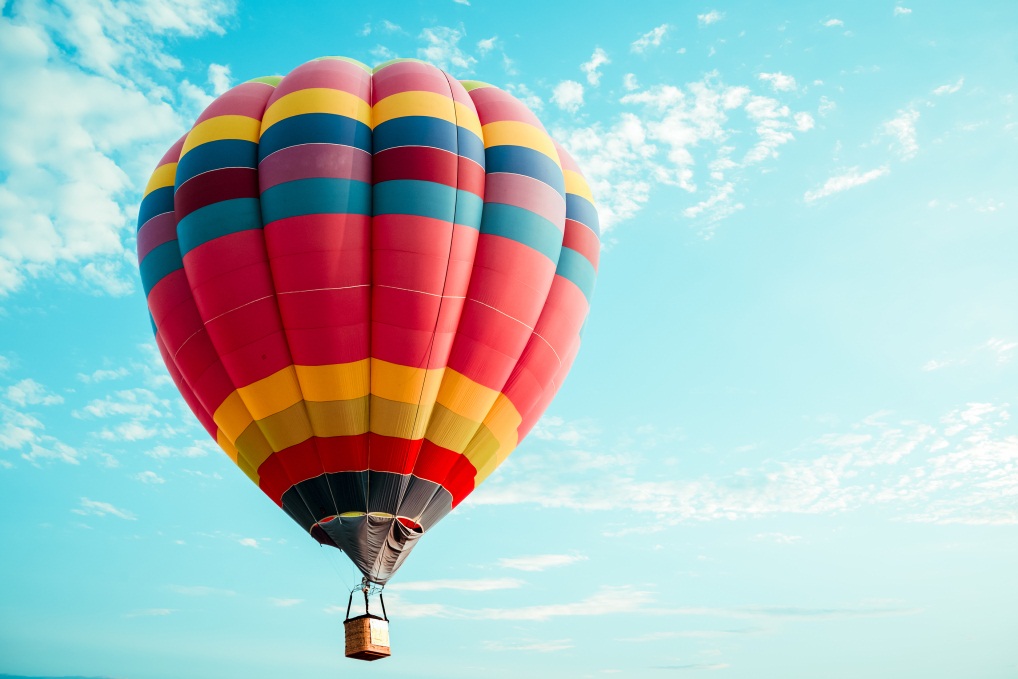 1. Chất khí
? Vì sao phải giữ chất khí trong bình kín? Từ đó em có thể kết luận gì về chất lỏng?
Vì chất khí có khối lượng xác định nhưng không có hình dạng và thể tích xác định. Chất  khí có thể lan tỏa theo mọi hướng và chiếm toàn bộ thể tích bất kì vật nào chứa nó do đó phải giữ chất khí trong bình kín
Kết luận: Chất khí có khối lượng xác định, không có hình dạng và thể tích xác định. Chất khí dễ nén, có thể lan tỏa theo mọi hướng và chiếm toàn bộ thể tích bất kì vật nào chứa nó.
LUYỆN TẬP
Câu 1: Chất rắn có thể bị cắt thành những phần nhỏ hơn. Chất lỏng không dễ nén. Chất khí dễ nén. Ngoài ra, chất rắn, chất lỏng, chất khí còn có những đặc điểm nào khác?
Vận dụng:
Tìm hiểu những chất quanh em để hoàn thành bảng theo gợi ý sau:
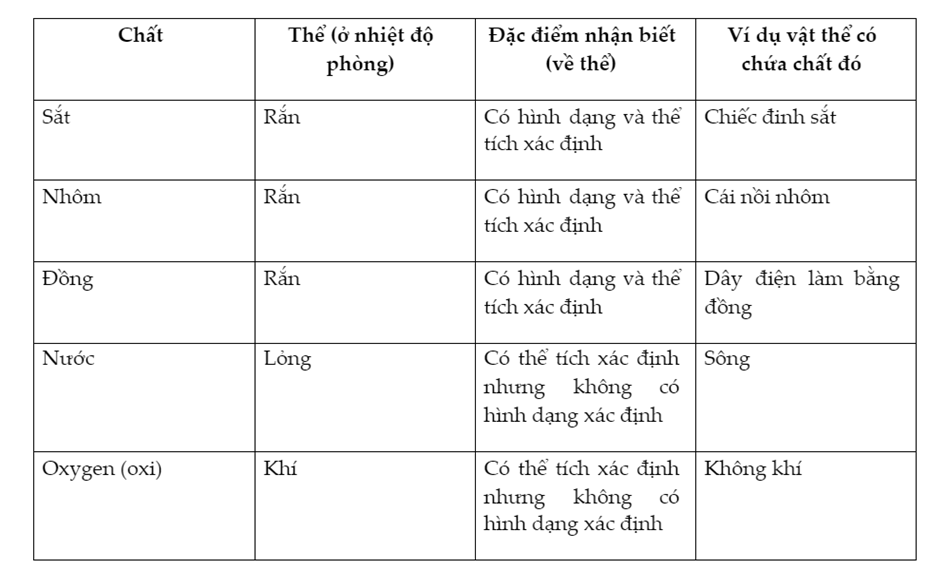 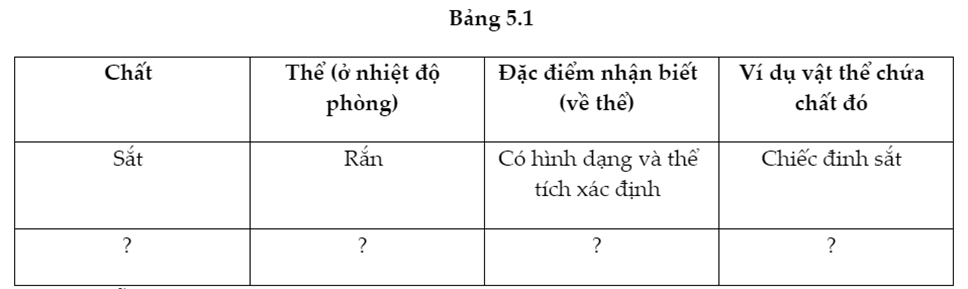 AWESOME WORDS
CHEMISTRY ICONS
ALTERNATIVE RESOURCES